Det ekonomiska läget, de ekonomiska framtidsutsikterna och de offentliga utgifternas finansiering
Lars Calmfors
IFN:s styrelse
21/5-2025
Inflation, procent
BNP-gap och sysselsättningsgap
Procent av potentiell BNP respektive potentiell sysselsättning enl. NR, säsongsrensade kvartalsvärden
Källa: Konjunkturinstitutet.
Arbetslöshet, procent av arbetskraften
Tullkrigets effekter på den svenska konjunkturen
Direkta effekter av minskad export till USA
Indirekta effekter av minskad export till andra länder när deras export till USA minskar
Effekter av en eventuell amerikansk recession
Effekter av ökad osäkerhet
   - Investeringar
   - Konsumtion
Ny forskning om effekterna av osäkerhet
Gambetti, Korobilis, Tsoukalas och Zanetti (2025) för USA
Ifrågasättande av att ökad osäkerhet generellt behöver minska den ekonomiska aktiviteten
Agreed or disagreed uncertainty
Negativa effekter bara av agreed uncertainty
Ökad osäkerhet i sig bör därför inte föranleda ekonomisk-politiska reaktioner
Ökad osäkerhet: vänster agreed, höger disagreed
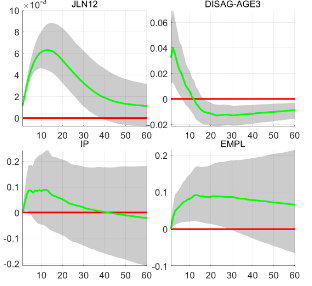 Vad kan svensk ekonomisk politik göra?
Det är i första hand penningpolitiken som bör reagera
    - Direkta ränteeffekter på konsumtion och investeringar
    - Motverka relativa kostnadsökningar av starkare krona
Finanspolitiken bör inte stimulera investeringarna i näringslivet
    - Samhällsekonomiskt rationellt att vänta med investeringar i
      osäker situation
Liten stimulanseffekt av förvarets materielanskaffning
Mer stimulanseffekter av höjda löner i försvarsmakten
    - Dessutom försvarspolitiskt rationellt
USA:s budgetunderskott enligt CBO, procent av BNP
USA:s statsskuld enligt CBO, procent av BNP
Oroande offentligfinansiell situation i USA
Svårt se konsolidering av statsfinanserna framför sig
Också USA kan drabbas av en statsskuldkris
    - Risk för snöbollseffekter
    - Svårt föreställa sig effekterna
    - Dollardepreciering och höjningar av de långa räntorna
    - Kapitalförluster både i USA och resten av världen
    - Global finanskris?
BNP per capita
Långsiktiga tillväxteffekter
Sämre utnyttjande av resurser med tullar
   - Komparativa fördelar
   - Stordriftsfördelar
Kommer ovanpå tendenser till mer självförsörjning av säkerhetsskäl
Andra faktorer
   - Försvarssatsningar
   - Ökande sysselsättningsgrad
Sysselsättningsgraden för olika grupper
Långsiktiga tillväxteffekter
Sämre utnyttjande av resurser med tullar
   - Komparativa fördelar
   - Stordriftsfördelar
Kommer ovanpå tendenser till mer självförsörjning av säkerhetsskäl
Andra faktorer
   - Försvarssatsningar
   - Ökande sysselsättningsgrad
   - Bättre matchning
Beveridgekurvan
Åtgärder för bättre matchning och högre sysselsättning
Svårt tro att det går att få ut så mycket mer från fler jobbskatteavdrag eller bidragstak med mera
Aktivitetskrav för sociala ersättningar
Mer arbetsgivarinriktat arbete av Arbetsförmedlingen
     - Ond cirkel på grund av allt mer fokus på arbetslösa som står långt från
       arbetsmarknaden
      - Intensifierade förmedlingsinsatser med lokal förankring och kontinuitet i kontakterna med
         de arbetssökande
Balansen mellan insatser i egen regi och användning av externa leverantörer
Större krav på geografisk och yrkesmässig rörlighet
Mer arbetsmarknadsutbildning
Långsiktiga tillväxteffekter
Sämre utnyttjande av resurser med tullar
   - Komparativa fördelar
   - Stordriftsfördelar
Kommer ovanpå tendenser till mer självförsörjning av säkerhetsskäl
Andra faktorer
   - Försvarssatsningar
   - Ökande sysselsättningsgrad
   - Bättre matchning
   - Euroanslutning
Euroanslutning
Gemensam valuta stimulerar handeln
Större effekter enligt senare forskning än när EMU-utredningen gjordes (1996)
   - Då effekter av mindre växelkursvolatilitet
   - Gemensam valuta innebär en mer fundamental förändring
Ökning av bilateral handel med 10–20 procent
Ökning av utländska direktinvesteringar med 20 procent
Diskussionen om överskottsmålet
Nuvarande överskottsmål för offentlig sektors finansiella sparande: 1/3 procent av BNP
Många ekonomer (inklusive jag): underskottsmål på 0,5 procent av BNP
För att finansiera en tillfällig investeringspuckel
   - Grön omställning
   - Energisystem
   - VA-system
   - Transportinfrastruktur
Ekonomisk-teoretisk argumentation
Tillfälliga utgiftsökningar bör lånefinansieras
    - Mindre kostsamt sprida ut finansieringen över tid än stora
       skattehöjningar eller utgiftsneddragningar under en period
Särskilt starkt argument för tillfälliga investeringsökningar
   - Finansiell börda för framtida generationer (om ränta > tillväxttakt)
   - Men framtida generationer är de som får nytta av investeringarna
Överväganden
Rimligt med finansiell börda på framtida generationer om vi tillfälligt investerar mer, vilket kommer dem till godo
Den parlamentariska kommittén
   - Ville inte lägga finansiell börda på framtida generationer
   - Därför balansmål och inte underskottsmål
Men nu politisk enighet om att lånefinansiera permanent ökade försvarsutgifter
    - Framtida generationer får betala både för sina försvarsutgifter
      och en del av våra
Logisk kullerbytta
Finanspolitiska rådet: Finansiering genom reformutrymmet
Ekonomisk-teoretisk argumentation 2
Permanenta utgiftsökningar bör finansieras med permanenta budgetförstärkningar
    - Skattehöjningar
    - Minskningar av andra utgifter
Inte fullständig permanent finansiering kan motiveras med att hushållen gått igenom en period med stora reallönefall
Men svårt motivera fullständig lånefinansiering av ökade försvarsutgifter till 2030 och infasning av permanenta budgetförstärkningar först till 2035
Vi borde låna till investeringsökningarna men i huvudsak finansiera de ökade försvarssatsningarna genom permanenta budgetförstärkningar
    - Politikerna vill göra tvärtom
Påverkan på den offentliga sektorns finansiella sparande av föreslagna lån till kärnkraft, miljarder kronor: redovisning som utgifter
Regeringens föreslagna finansiering av de höjda försvarsanslagen, procent av BNP
Spelar det någon roll?
Lånen är ju inte öronmärkta
Men farlig princip som knäsätts
   - Budgetposter utanför det finanspolitiska ramverket
   - Lån till permanenta utgifter
”Inte tränga undan andra nödvändiga utgifter”
      - Men samma argumentation kan anföras längre fram
      - Lättare få acceptans för budgetförstärkningar när
        försvarsutgifterna ökar än längre fram när de bara ligger på en
        högre nivå
Vi ger oss ut på ett sluttande plan